Metoda Peer Instruction
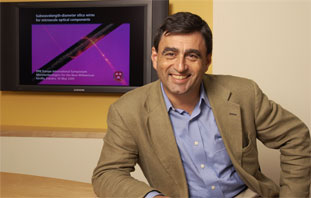 Eric Mazur, Harvardova  univerzita 1991
https://www.youtube.com/watch?v=Z9orbxoRofI
https://www.youtube.com/watch?v=wont2v_LZ1E
Když jsem začínal učit základní kurz fyziky, strávil jsem mnoho času přípravou poznámek, které jsem rozdával na konci přednášky.
Po krátké době mně studenti požádali, jestli bych jim nemohl tyto poznámky dát předem, aby si toho nemuseli tolik zapisovat a mohli věnovat více pozornosti přednášce.
Jaké bylo moje překvapení, když si studenti na konci semestru stěžovali, že přednášky přesně nesledovaly předem rozdávané poznámky.
Zprvu mne to rozčarovalo, ale pak jsem rezignoval a přednášel jsem přesně podle poznámek.
Později jsem však zjistil, že pokud mají studenti poznámky předem, nevidí ve vlastní přednášce velký přínos.
Rok za rokem jsem psal na tabuli, že tlak je definován jako síla na jednotku plochy – definici, kterou lze najít v každé učebnici.
Rok za rokem si to studenti přepisovali do svých sešitů.
Jaké mrhání časem! Studentů i učitelů.
Jak studenti tak i já jsme věřili, že právě takto má vypadat výuka.
Jaký klam!
Peer Instruction – plná verze
Krok 1 – před vlastní výukou
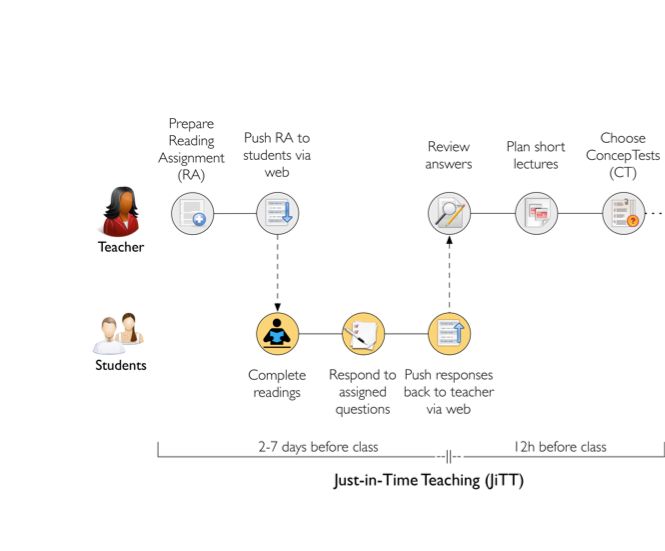 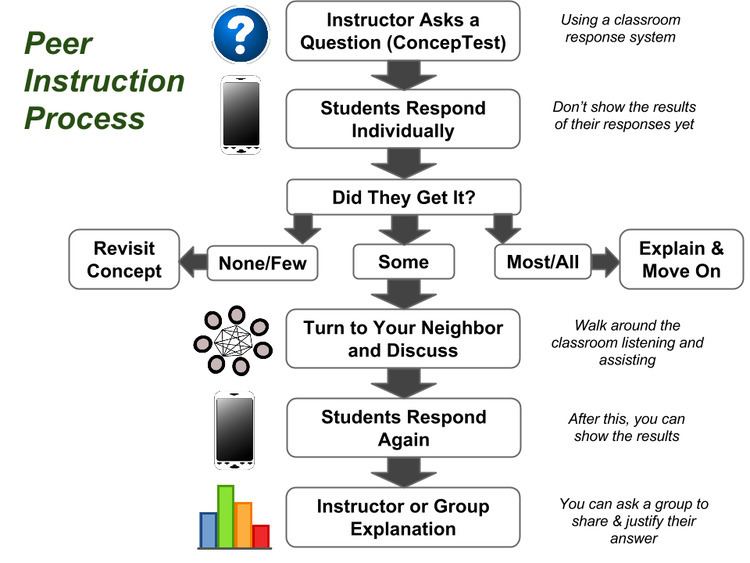 Technická realizace hlasování:
hlasovací zařízení
anonymita
 možnost vyhodnocení výsledků
jednoduchost, nulové investiční náklady
 přehled o rozložení odpovědí
lístečky
Který graf zobrazuje závislost potenciální energie kladného náboje v poli náboje záporného?
červený
 zelený
 modrý
 černý
 nedokáži určit
Elektrický dipól je umístěn v poli dle obrázku. Jaká bude výsledná síla pole působící na dipól?
bude mířit doprava
 bude mířit doleva 
 síla bude nulová 
 nedokáži určit
Průměr vodiče v obvodu je v jednom místě zúžen na polovinu. Proud vodičem v tomto místě
je stejný jako v jiné části obvodu 
 je poloviční
 je dvojnásobný
 je čtyřnásobný
 nedokáži určit
Průměr vodiče v obvodu je v jednom místě zúžen na polovinu. Proudová hustota ve vodiči v tomto místě
je stejná jako v jiné části obvodu 
 je poloviční
 je dvojnásobná
 je čtyřnásobná
 nedokáži určit
Jaké je napětí mezi body A a B na obrázku?
1,2V 
 2V
 4V
 10V
 nedokáži určit
Jak se změní proud, pokud obvod doplníme červeným vodičem?
vzroste 5x 
 vzroste 6x
 klesne 5x 
 nezmění se
 nedokáži určit
Do magnetického pole vlétne zleva rychlostí v záporně  nabitá částice a zprava stejnou velikostí rychlosti kladně nabitá částice (viz obr.). V magnetickém poli se částice vychýlí
obě nahoru
 obě dolů
 kladná nahoru, záporná dolů
 záporná nahoru, kladná dolů
 nedokáži určit
Přes magnetické pole dle obrázku je překříženo pole elektrické tak, že elektron, který do obou polí vlétnul zespodu, se dále pohybuje přímočaře nezměněnou rychlostí. Intenzita elektrického pole musí mít směr
doprava
 doleva
 před nákresnu
 za nákresnu
 nedokáži určit
Pokud vodičem tvaru kvádru, umístěném v magnetickém poli, protéká elektrický proud, vytvoří se na vodiči příčné tzv. Hallovo napětí. Jaká je polarita tohoto napětí?
Jedná se o tzv. Hallův jev, který se využívá pro měření magnetické indukce.
kladný vlevo, záporný vpravo
 kladný vpravo, záporný vlevo
 nedokáži určit
Do magnetického pole zespodu vlétnou jedenkrát ionizované kladné ionty kyslíku a uhlíku a pohybují se naznačenými trajektoriemi. Oba ionty mají stejnou počáteční rychlost. Jaká trajektorie odpovídá iontu kyslíku?
Na tomto principu pracuje tzv. Bainbridgeův hmotnostní spektrograf.
zelená 
 červená
 nelze určit 
 nedokáži určit
Diplomová práce Marie Múčkové